ขอเชิญเข้ารับการอบรม
การพัฒนาทักษะด้านภาษาอังกฤษและภาษาในอาเซียน
สำหรับบุคลากรที่ปฏิบัติงาน   ในกลุ่มงาน สสจ. /  โรงพยาบาล 
 สำนักงานสาธารณสุขอำเภอ / โรงพยาบาลส่งเสริมสุขภาพตำบล
เรียนรู้  สื่อสาร ง่าย  สนุก  ฝึกพูดได้ ใน 2 วัน
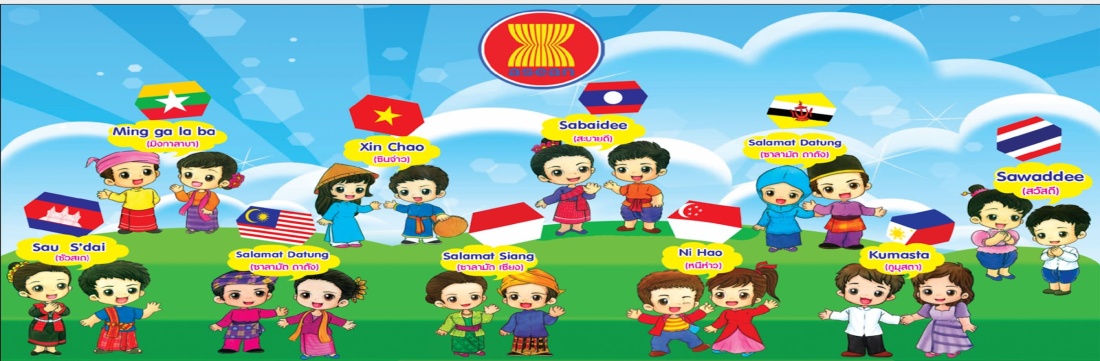 ระหว่างวันที่  20-21 มิถุนายน 2559  ณ  ห้องประชุมโรงแรมริเวอร์วิวเพลส   
อำเภอพระนครศรีอยุธยา  จังหวัดพระนครศรีอยุธยา
จัดโดย  กลุ่มงานพัฒนาคุณภาพและรูปแบบบริการ   สำนักงานสาธารณสุขจังหวัดพระนครศรีอยุธยา
ติดต่อสอบถามส่งใบสมัครได้ที่
กลุ่มงานพัฒนาคุณภาพ ฯ (บุคลากร ใน สสจ.)   โรงพยาบาล  สำนักงานสาธารณสุขอำเภอ